104年度新進行政人員教育訓練財物／勞務採購程序與核銷作業
1
總務處事務組
報告人：紀芳元
2015年5月7日星期四
一般財物勞務採購區分
詢洽廠商採購
                            共同供應契約
     公告金額〈佰萬(含)〉以上
       公開招標、限制性招標(不同條款)
     公告金額〈佰萬〉以下
         限制性招標(指定廠商) 、
          公開取得報價單或企劃書
       ps.不論採購金額，優先以「共同供應契約」查詢採購。
10萬元以下
單位自行辦理
逾10萬元(含)
委託總務處
辦理
2
單位自行採購（未達10萬元）－作業流程
業務單位研擬計劃－編列預算－蒐集採
購資訊(訪查規格及價格等)－訂定需求
規格（或項目）－提出請購案－主計室
審核—單位主管核定－通知廠商履行標
的供應(履約管理）－驗收－核銷(保固)
結案
3
委託總務處採購〈逾10萬元(含)〉-作業流程
業務單位研擬計劃－編列預算－蒐集採購
資訊(訪查規格及價格等)－訂定需求規格
(或項目)－提出請購案－總務處簽辦－主
計室審核－校長核定－辦理招標－廠商投
標－訂定底價－開標－審標－決標－廠商
履行標的供應（履約管理)－驗收－核銷(保
固)結案
4
採購應注意之重要事項（一）
少部分單位，會先請廠商送貨或執行需
求事項，再辦理請購作業，係違反相關
規定，應檢討責任歸屬並自行負責。
   （101年1月17日政總字第1010001025號）
  
  相關規定：
  主計室「執行各項支出應行注意事項」
  秘書處「大學經費、差假共同授權原則」
5
採購應注意之重要事項（二）
◎正當性、確有需求。
◎不得分批採購。
◎委託總務處辦理（NT$10萬元以上，
  未達NT$100萬元）之採購案，應以
  公開徵求方式辦理為原則，限制性
  招標為例外。
   （103年12月19日政總字第1030034565號）
6
如何進入財產物品請購系統？
學校首頁/iNCCU愛政大/輸入帳號密碼
後登入/新平台校務系統/在職教職員/
教職員資訊系統/採購管理/財產物品
請購單/新增/輸入請購品項及預估金
額等資料/請購層級選擇 自行採購或
委託總務處採購/點選驗算檢查 無誤/
再點確認/列印請購單
7
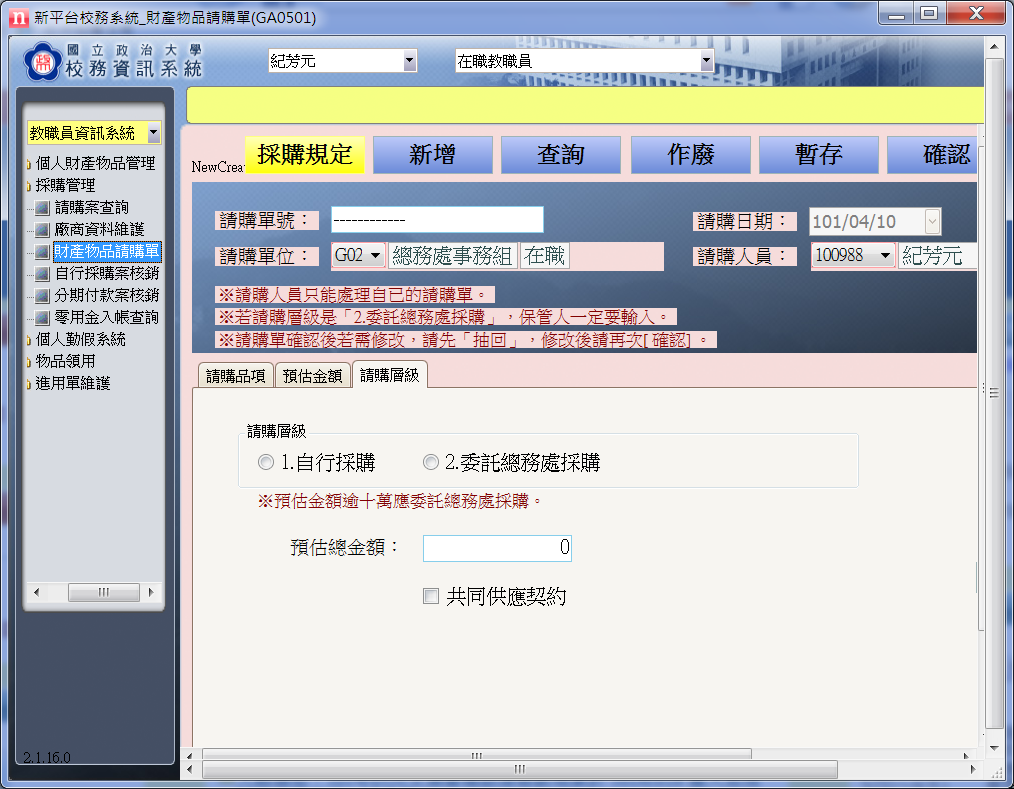 驗算檢查
6
8
請購案應備文件彙整表(視案件性質不同！)
請購單（空白處亦可作說明）或 簽呈(案件複雜須詳細說明時、需備請購單併陳)
經費核定清單 (研究計畫編號) 或預算表
      （確認預算來源並標明來源處）
活動企劃書
需求規格（或項目）
限制性招標申請書（例如指定廠商供應）
廠商報價資料（愈詳細明確愈好）
其它（例如佐證之公文、 獨家產品證明…等）
9
請購案應備文件 (共同供應契約案)
請購單（空白處可作說明）或 簽呈(案件複雜須詳細說明時、需備請購單併陳)
經費核定清單 (研究計畫編號) 或預算表
      （確認預算來源並標明來源處）
共同供應契約請購單 (以下三項視需求陳核)
活動企劃書
廠商報價資料（愈詳細明確愈好）
其它（例如佐證之公文…等）
10
請購案應備文件 (逕向國外採購案)
建議以簽呈請購（因案件較複雜，須詳細說明、同時另備請購單併陳）
經費核定清單(研究計畫編號)或預算表
       （確認預算來源並標明來源處）
活動企劃書
國外廠商報價資料
 （含與國外廠商議價之E-mail完整記錄）
其它（例如佐證之公文…等）
11
逾10萬元以上招標、決標
招標方式
  - 限制性招標
   《限制性招標申請書：敘明理由，並備有關文件》
  - 公開取得報價單或企劃書《佰萬(不含)以下》
  - 公開招標《佰萬(含)以上》
  - 選擇性招標《建立合格廠商名單並定期檢討、少用》
決標原則
  - 議價或比價《訂有底價》
  - 適(準)用最有利標《最有利標決標申請書：敘明理由》
12
案件單純逾10萬元以上請購至決標概估時程（一）
1.單位請購案送出，總務處及主計室會簽後，陳
  報首長核准。(約10-15天)
2.總務處與單位溝通，準備招標文件。(約2-4天)
3.限制性招標：安排時間，逕洽廠商蒞校辦理議
  價。(約3-5天)
4.政府採購網公告招標（含部分限制性招標）：
  佰萬以上→上網公告並刊登公報(2天)+等標期
    (14天)+收件開標(2天)。(約18天)
  佰萬以下→上網公告並刊登公報(2天)+等標期
    (7天)+收件開標(2天)。(約11天)
13
案件單純逾10萬元以上請購至決標概估時程（二）
5.決標：一般案件，開標（議價）當天決標。
6.概估時程：
  限制性招標：15＋4＋5＝24天
  公告招標：15＋4＋18(11)＝37(30)天
  惟流標或廢標，則總務處須另簽公文辦理，
  約10-14天後，再行招標(上網公告或議價)。
7.以上估算不含例假日，請購單位應概估所需
  時程，採寬鬆計日估算並提早請購。
14
履約管理
1.履約日期或期限，由採購(業務)單位
  於請購單敘明，俾便會辦、審核及整
  理招標文件。
2.決標確定後，業務（請購）單位應與
  得標廠商保持聯繫，確認廠商履約過
  程無慮。
3.廠商履約有慮，請儘快與總務處（○
  ○組）或有關單位聯繫，俾尋求解決
  方案。
15
契約變更內容：       ◎規格、數量…與（或）金額    ◎履約期限…等
契約變更主體： 
     ◎本校通知廠商變更契約
     ◎廠商要求變更契約
  
 以上均由請購(業務)單位，檢附相關證明文件，陳核奉准後，辦理契約文件變更。
16
驗收作業（一） 10萬元以下，單位自行驗收
▽需廠商完成交貨（財物或勞務服務），並
  經單位測試或認證無誤
▽支出憑證黏存單（驗收或證明人欄簽章）
▽另備有關書面文件（核銷用）
     書面文件係指：財產增加三聯單、保固書、
     活動紀錄（含說明,照片,名單…等）、服務
     紀錄……等

 ◎國立政治大學小額採購驗收作業準則
17
驗收作業（二）逾10萬元，通知總務處○ ○組辦理驗收
▽需廠商完成交貨（財物或勞務服務），並經單位測試或認證無誤
  實體驗收→總務處安排時間，現場(實地)查驗
    主驗人、監驗人(主計室－$50萬元以上)
    會驗人(使用單位)、協驗人(採購單位－總務處)
  書面驗收→業務(使用)單位應備妥有關書面資料
     各項書面資料文件均驗收簽章，送總務處辦理核銷。
     書面文件依採購類別各有不同－ 如活動紀錄（含說明,
     照片,名單…等）、服務紀錄、印刷成品、機票存根
     ……等
18
核銷作業
核銷級別判定
10萬元以下：單位自行核銷。(逾10萬元分期核銷)
逾10萬元（含）：總務處核銷。
核銷應備文件
＊經費結報單、支出憑證粘存單。
＊驗收紀錄(及有關文件)、請購案完整文件(參閱前述請購案應備文件)、其它書面證明文件(例如契約書、公用清冊…) 。
＊財產(物品)增加單一式三聯等。
19
核銷流程
單位(或總務處)備妥經費結報單等核銷文件並
簽章→主計室(核算帳務)簽章→校長或授權代
判人核定→主計室開立支出傳票並簽章→秘書
處核章(校長印)→出納組開具支票（併案開票
）→送主計室蓋主任私章→送秘書處蓋校長私
章→回出納組蓋組長私章→出納組辦理電匯等
付款作業→支出傳票送回會計室結案。
20
核銷時程 (依案件繁簡程度而有不同！)
一、整理核銷文件：約1－3天。
二、核銷文件陳核：約5－7天。
三、主計室開立支出傳票送核：約3－5天。
四、出納組併案開支票送核：約3－5天。
五、出納組辦理付款作業：約3－4天。
六、支出傳票送回主計室結案：約2天。
七、部分案件相關憑證函送補助單位請款或結案。
註：年底請購、經費結報案件較多，核銷時程
    會再遞延。
21
政策配合
省時省力省金錢
        政府電子採購網－共同供應契約
    
集腋成裘，照護弱勢
   優先採購身心障礙福利機構團體或庇護工廠產品(身心障礙者保護法第62條)

綠色採購－申報作業
 (環保標章、節能標章、省水標章、綠建材標章)
    行政院環境保護署
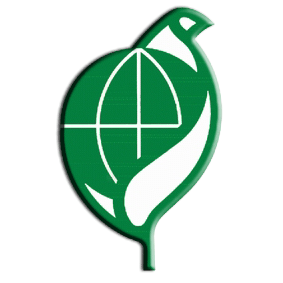 綠色生活資訊網
22
本校財物勞務採購流程圖
網頁路徑：
學校首頁/行政組織/總務處/標準作
業程序/事務組－採購招標
http://nccuga.nccu.edu.tw/sopmix/archive_four.php?class=103
採購案件流程總圖、 採購程序流程附圖
共同供應契約流程圖、公告上網作業流程圖
限制性招標流程圖、驗收及核銷作業流程圖
23
招標規範常見錯誤態樣(一)
○限定產品取得 ISO系列驗證、或以取得
  正字標記作為規範，而未允許「同等品
  」競標。
○指定特定廠牌之規格或型號或特定國家
  或協會之標準，而未允許「同等品」。
○訂定廠商資格時，未依該標準評估廠商
  家數。 
○限定廠商投標時，須檢附於指定地區設
  有分公司或維護站，或須擁有指定之設
  備。
24
招標規範常見錯誤態樣(二)
○抄襲特定廠商之規格資料。
○超出需求或與需求無關之規格。
○投標時須檢附原廠製造(或代理)證明、
  原廠願意供應證明、原廠品質保證書。
○規定所有大小產品均須提供型錄。
○限型錄上之規格須與招標規格一字不差。
○採購指定之進口品。 
○限制專業證照或合格證書之人數或張數。
25
總務處採購業務聯絡人（一）
◎事務組
    黃子芸(62104)  辦公家具、電腦軟硬體(行政,教學單位)
                             、事務機具電器、禮品圖書
    廖致瑞(62103)  勞務外包、影視設備、電動工具及儀器
                             、出國機票團費、印刷
    紀芳元(62105)  廣告宣傳、電腦軟硬體(計中)、會展場
                             佈、國內場租餐宿(旅)、藝文活動   
    徐明方 (62107)  共同共應契約採購（不分品項,金額）
26
總務處採購業務聯絡人（二）
◎環保組
    吳欣樺 (62822)  綠色採購之申報

◎財產組
    徐邦丁 (62805)  電腦軟硬體、事務機具、教學器材等
                               保固期滿後之維護保修   
    
◎營繕組
    姚建華 (62132)  公共（建築物）設施設置及修繕
                 代表號  辦公處所調整之改修工程
                               一般(小型、零星)修繕工程
27
祝福眾夥伴
工欲完事先利器
作想成就穩妥商
愉情常保心無鬱
快意永存緒歡暢
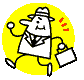 解說完畢
歡迎洽詢指教
28